SZENT-GYÖRGYI ALBERT  SZAKKOLLÉGIUM LABORKURZUS
2021/2022/2- 2022/2023/1.félév
NTP-SZKOLL-21-0051
2021/2022/2 TAVASZI FÉLÉV
NTP-SZKOLL-21-0051
MS Proteomika
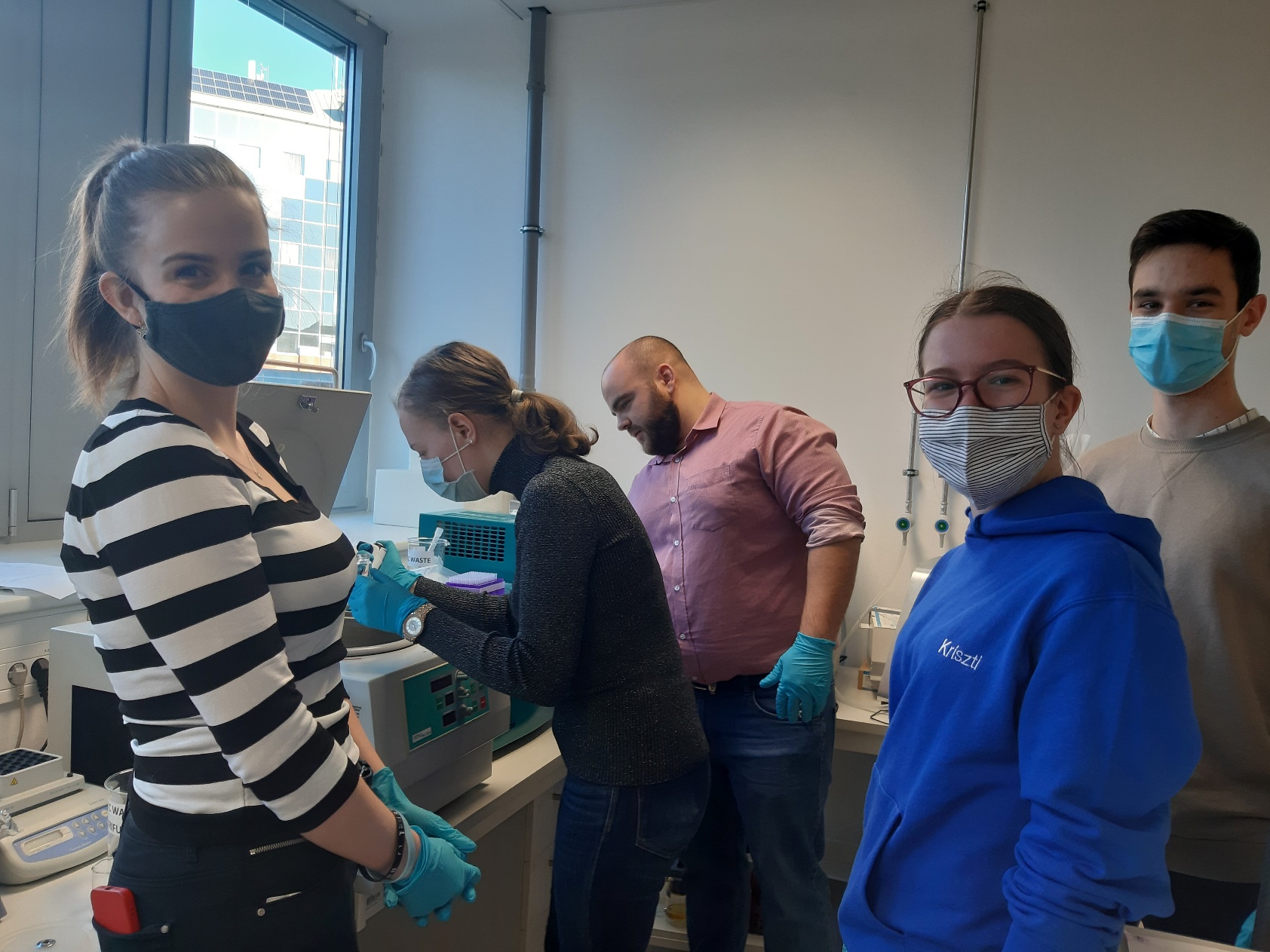 Időpont: február 01-03.
Labortartó: Tóth Gábor
Helyszín: ELKH, Természettudományi Kutatóközpont
Résztvevők száma: 4
Résztvevők: Balázs Krisztina, Balogh Marcell János, 
		             Horváth Virág Nikolett, Szeip Judit
NTP-SZKOLL-21-0051
Kenyérsütés technológia gyakorlat
Időpont: március 31. 14:00
Labortartó: Németh Renáta
Helyszín: BME CH épület, 1. emelet
Résztvevők száma: 6
Résztvevők: Bodzás Gábor, Borbás Balázs, 
                              Csorba Benjámin, Farkas Erik,
                              Fent Máté, Hornyánszky Ágnes
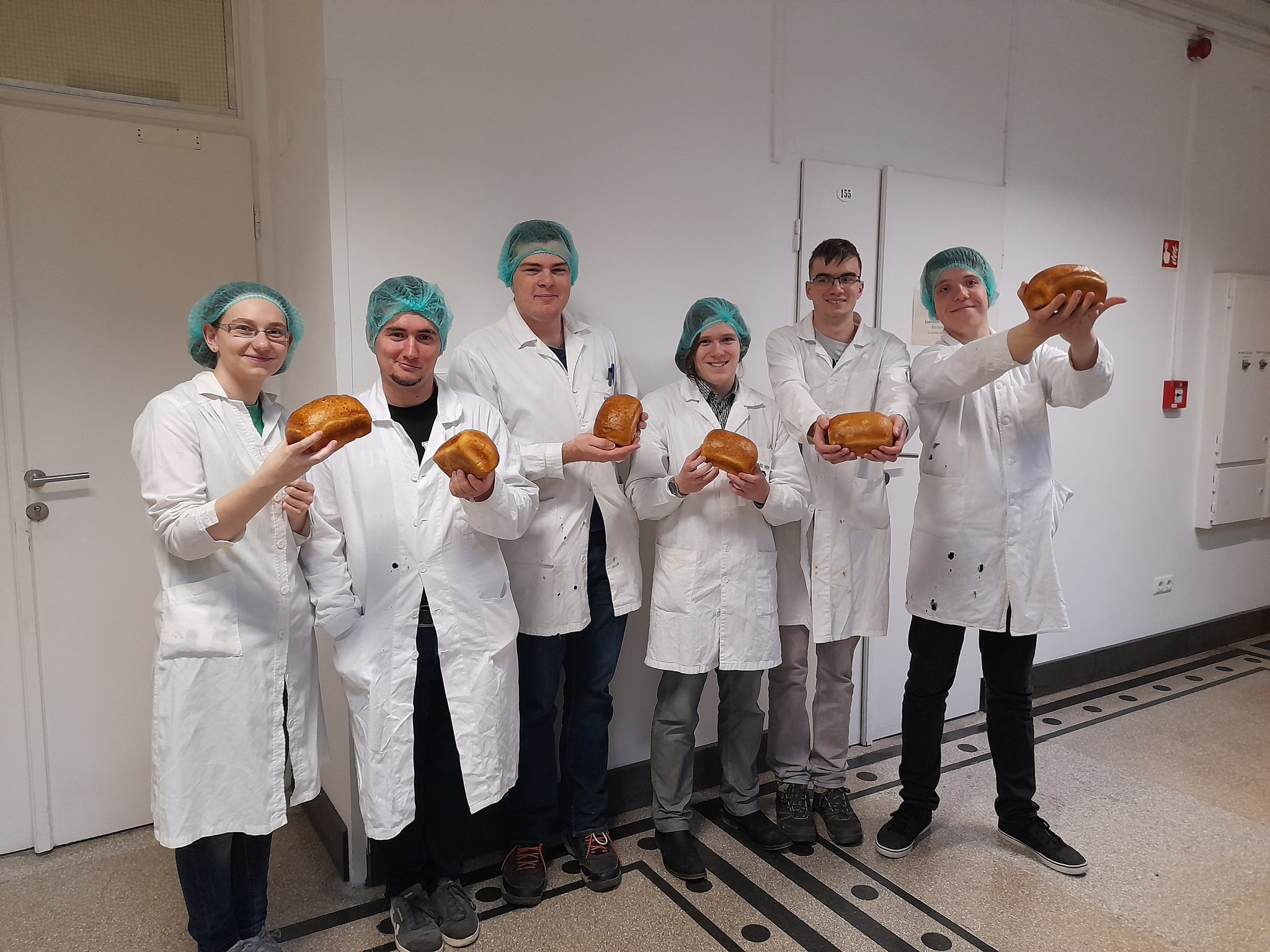 NTP-SZKOLL-21-0051
Textilszínezés labor
Időpont: május 02. 10:00
Labortartó: Haraszti Anna
Helyszín: BME F épület, magasföldszint
Résztvevők száma: 4
Résztvevők: Bodzás Gábor, Bokdácsné Boa Katalin,
                          Borbás Balázs, Varró Maja
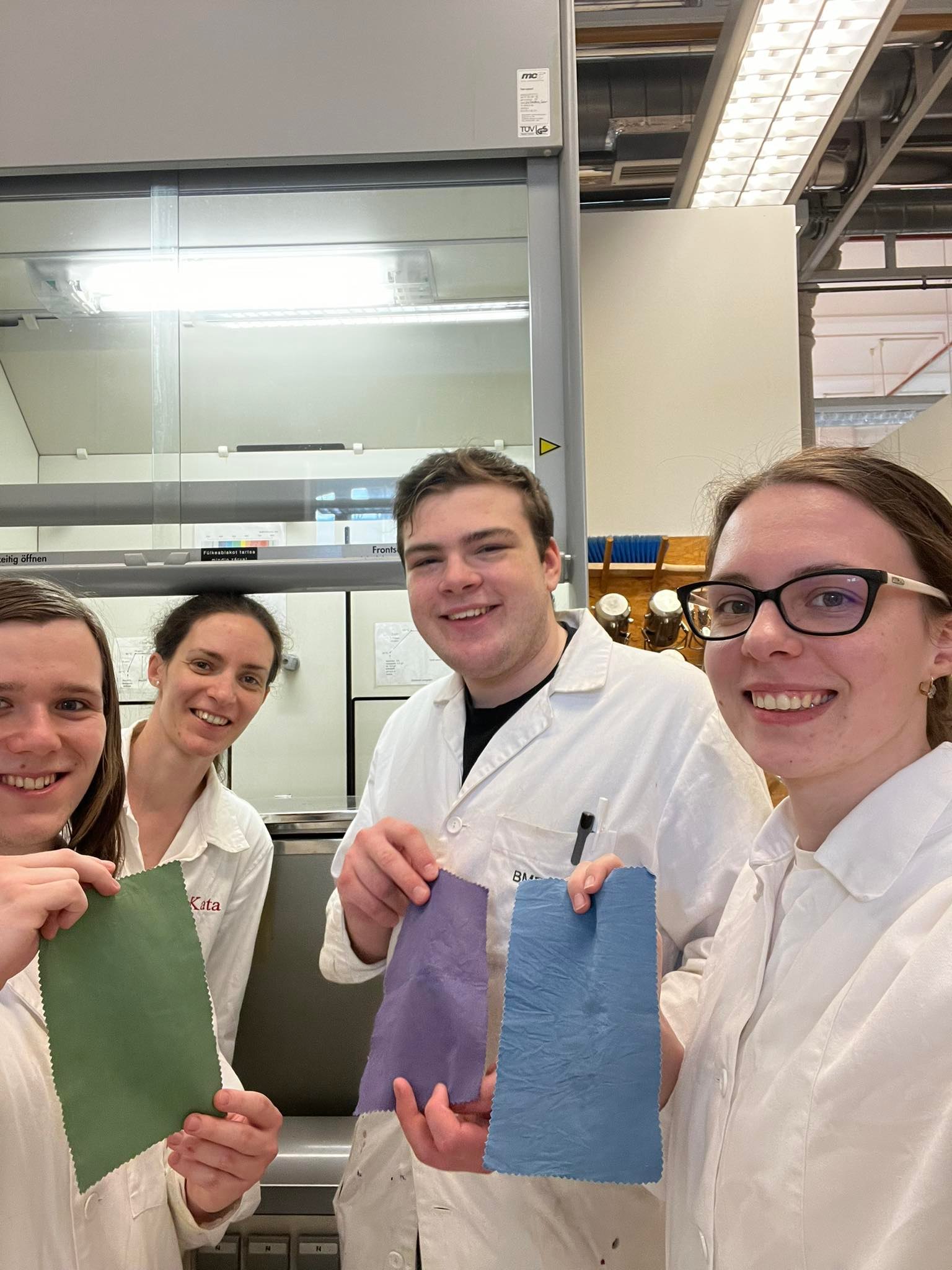 NTP-SZKOLL-21-0051
2020/2021/2 TAVASZI FÉLÉV
NTP-SZKOLL-21-0051
Szakirodalmi kutatás és tudományos poszterkészítés
Időpont: március 6. 18:00
Labortartó: Papp Soma
Helyszín: Martos Flóra Kollégium
Résztvevők száma: 4
Résztvevők: Balogh Marcell János, Bartek Máté, Horváth Virág Lili, Tar Andrea Viktória
NTP-SZKOLL-21-0051
2022/2023/2 ŐSZI FÉLÉV
NTP-SZKOLL-21-0051
Szakirodalmi kutatás és tudományos poszterkészítés
Időpont: november 17. 14:00
Labortartó: Papp Soma
Helyszín: BME CH épület 1. emelet
Résztvevők száma: 2
Résztvevők: Hornyánszky Ágnes, Tóth  Lőrinc
NTP-SZKOLL-21-0051
KÖSZÖNJÜK!
NTP-SZKOLL-21-0051